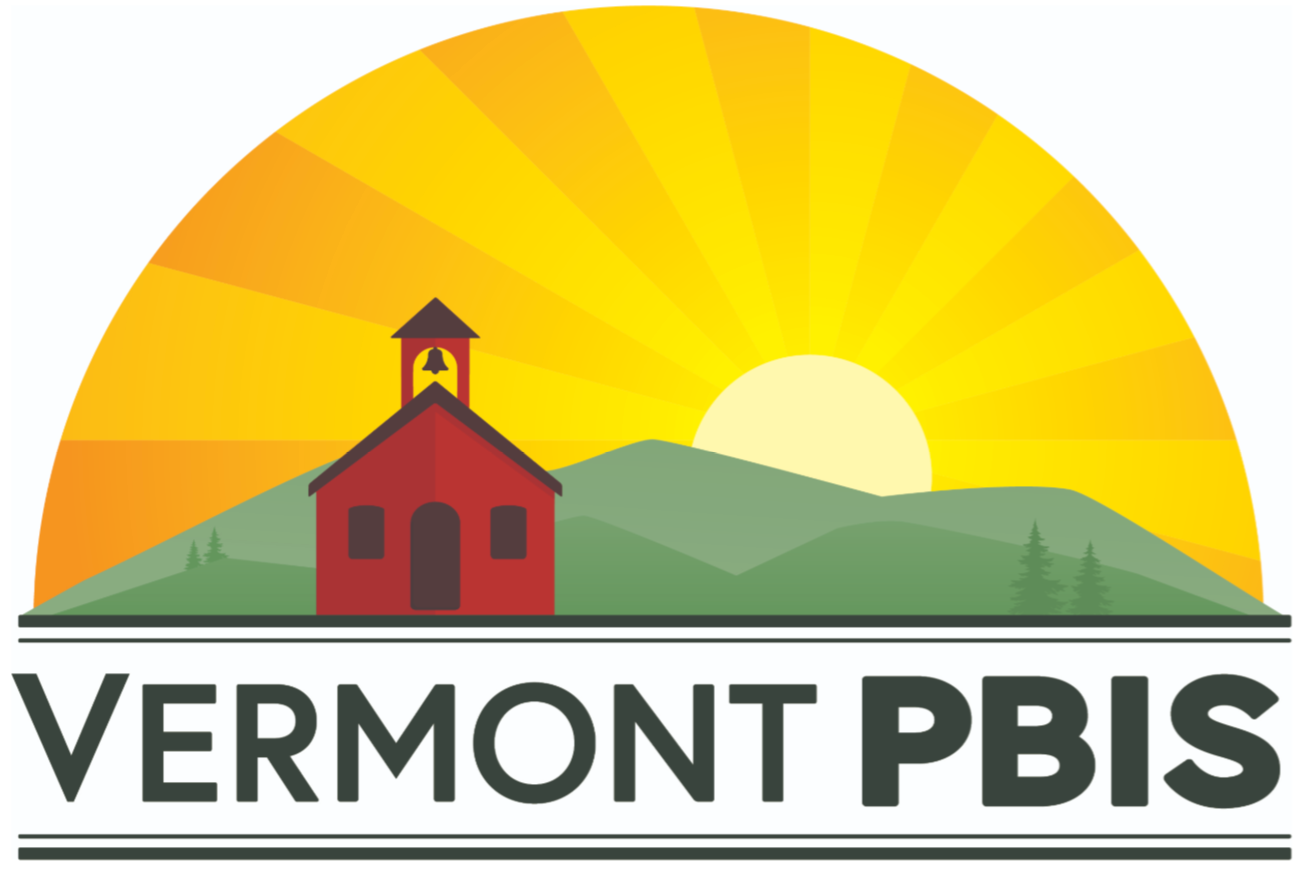 2020 BEST Conference
Creating Trauma-Informed Behavior Support Plans
Presenters: Lauralee Keach, BCBA & Kym Asam, LICSW
[Speaker Notes: Lauralee]
Welcome!
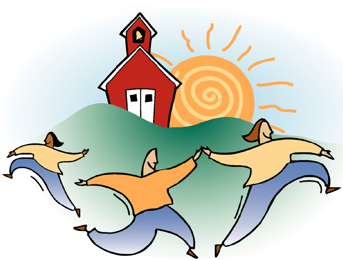 Orient to Zoom
Chat
Mute/unmute
Show/hide video
Check that your name is correct, rename if not
This session will be recorded but will only be available to participants in this session. If you’d like to access the recording, please email anne.dubie@uvm.edu. 
Materials at: bit.ly/VTBEST2020
What’s your personal learning goal for this session?
In this session, think about:
What will you be able to implement?
How will you know you’re implementing it well?
How will your most vulnerable students benefit?
How will you/your team sustain what you’re implementing?
[Speaker Notes: Lauralee
Workshop description: Description:
Completing Trauma-Informed Functional Behavior Assessments

Students who have experienced developmental trauma often have complicated neurobiology that can confound the development and implementation of Behavior Support Plans (BSPs).  While it is important to examine the function of a student’s behavior when developing a plan, when working with students who have been traumatized, reframing behavioral motivation as a means to seek safety and/or avoid danger is the first step in including trauma-responsive practices in order to establish a safe, predictable, positive, and consistent learning environment.  In this workshop, participants will develop an “alternative behavior lens” that incorporates key trauma-responsive elements.  In addition, participants will increase their understanding of non-observable neurological impairments that contribute to social, emotional and behavioral challenges that can make antecedents difficult to determine.  Finally, participants will learn methods to prevent consequences from intensifying behavior by better understanding common challenges students who have experienced developmental trauma face, such as compromised reward neurology, relational challenges, power and control issues, difficulty abstracting to the future, etc.]
Collaboration Across Disciplines
Multiple perspectives are critical to a successful plan.
Who is “sitting” at the table?
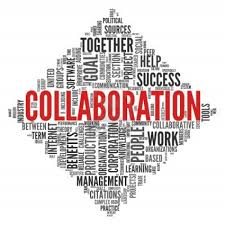 [Speaker Notes: Kym
Think of a time when collaboration worked well.  Why?  Think of a time when collaboration did not work well.  Why? Type some responses into the chatbox.
What do you do when someone does not like the plan?
Child Centered and Collaborative Plan

There is some unnecessary divide regarding BCBA’s and trauma-informed practices.  The goal is to create a comprehensive, effective plan that meets the unique and intense needs of the student.  All perspectives are important and being able to incorporate ideas from all team members – students, families, psychologists, BCBA’s, school counselors, OT’s, SLP’s, etc. is critical to the successful development and implementation of a plan.

Lack of inviting all perspectives is likely to create reenactment of trauma – adults are not safe, parallel process of adults disagreeing, etc.
Cross-field collaboration
Nothing about us without us

MTSS field guide, 2019 collaboration is defined as “the systematic process of working interdependently in an atmosphere of trust to accomplish collective commitments.” In fact, surface cooperation and congeniality may create challenges for effective collaboration. 99 Hargreaves (1994). 

Get entire team on the same page
Look at what has been going on
Discover what the collective team wants - what are their goals?
Establish communication protocols for the team
Find out what interventions are already in place and how they are working]
The Story of Anne…
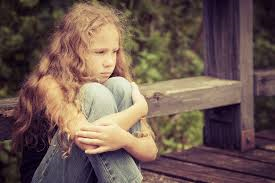 [Speaker Notes: Kym
Read Anne’s story – highlight what stands out for you.]
Getting on the Same Page
What does trauma-informed mean?
What is trauma-informed behavior analysis?
What are the elements of an FBA/BSP to consider?
The Science
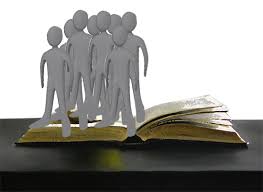 Trauma informed care is “universal precaution” to stop the spread of trauma and toxic stress 
(Sandra Bloom)
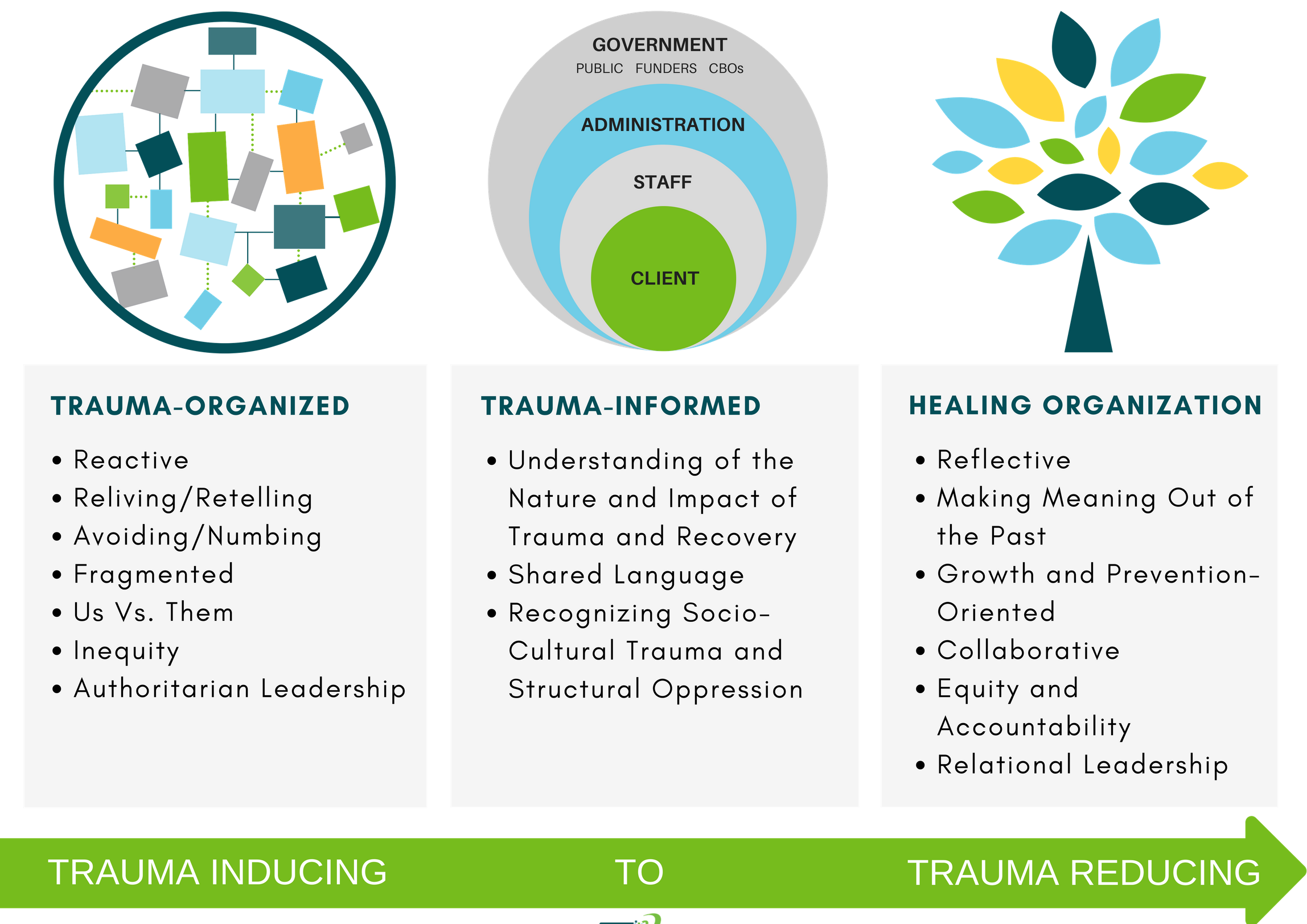 Overarching Principle and Progression
SAFETY AND SECURITY
[Speaker Notes: In order for children to feel safe, adults need to feel safe.  

Notice the differences between the three descriptions.  

Trauma informed vs trauma sensitive

Trauma informed or responsive responds by fully integrating knowledge about trauma into policies, procedures and practices

Sandra bloom – creating sanctuary in schools – PBIS is a trauma-informed framework.  As we move up the tiers, we become more specific in the methods of intervention.  


The person with the power has the most responsibility for the relationship.  This is about equity.  People who are developing bx plans have considerable power.  Do with not for.]
Shift Your Perspective
Needs based vs. Compliance Based

Rule violation vs. Repair
from
"What is wrong with you?" 
to
"What has happened to you?" 

(from Wisconsin Dept. of Health Services  www.dhs.wisconsin.gov/tic)
Transition from a blame model to a repair model

Asking “how can we help” and “what can we learn from you?”
[Speaker Notes: Social Injury requires social healing

A disregulated adult cannot regulate a disregulated kid.

people are hurt by relationships so it is hard to heal with relationships]
Trauma-Informed Behavior Analysis (TIBA)
Trauma-Informed Behavior Plans will: 
Individualize intervention based on need
Consider history of trauma to inform the plan
Consider medical needs
Utilize behavior analytic training informed by collaboration with other experts
Practice within expertise and accept cases if we are trained and/or have supervision
Refer and collaborate when needed
[Speaker Notes: Lauralee]
The Science
What do respondent and operant conditioning have to do with trauma-informed behavior support plans?
[Speaker Notes: Lauralee]
Operant Conditioning
Definition: A type of learning in which the frequency of behavior depends on the consequence that follows that behavior. The response is voluntary. Learner has an active role.
Extinction occurs when reinforcer is removed. 

Examples: 
High-five
Blurting
[Speaker Notes: Lauralee]
Respondent (Classical) Conditioning
Definition: A type of learning in which two stimuli are paired and an association forms between the two which results in involuntary responses (reflexive). Learner has a passive role.
Extinction occurs when unconditioned stimulus is removed. 
Examples:
Snack time bell signal
Jingling keys
[Speaker Notes: Lauralee]
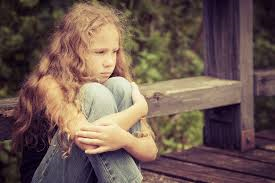 Break out rooms – 2 minutes
[Speaker Notes: How do your view Anne’s situation now?]
Reframing:  An Alternative Behavior Lens
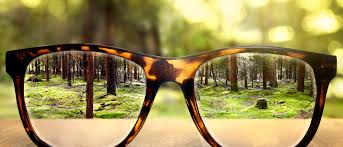 Stress lens shifts perspective (blame and will to injury and collaboration)
Actions are motivated by survival
Potential stress activation
Disconnection and marginalization (reenactment)
Who is in control
Regulate, relate, reason
Threats – I am unsafe, I need to protect myself because nobody else ever has.
Avoidance/passive – I am not competent, I am not worthy
Demanding – only I can meet my needs because nobody else has.
Attention seeking – I am insecure and uncertain.
Defiance = fear, Can’t vs. won’t
[Speaker Notes: Kym

This is about mindset.  If you shift or have your mindset that can look at kids as suffering and communicating their suffering through their behavior, then your plan will be more successful and collaborative.  If you see kids as misbehaving vs stress behavior, you will likely see them as needing punitive measures.  This is important for everybody who has any part in implementing the plan.]
Reframing Motivation and Behavior
Seeking Safety
Avoiding Danger
…and feeling behind the behavior
[Speaker Notes: Kym
If you are living in a survival mode, you are seeking safety.  Sometimes the means of seeking safety is mal-adaptive.  So is the means to avoid danger.  

Understanding the function is important but also knowing the feeling is often unidentified but demonstrated terror]
What Neural Pathways Does Traditional Discipline Create
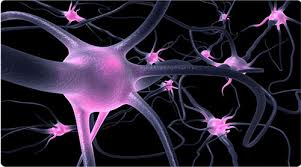 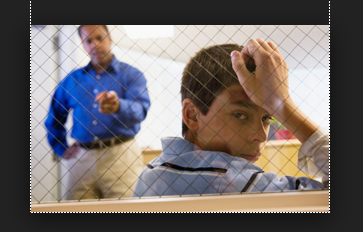 suppress unwanted behavior, require obedience, and control another being. 
does not teach new behaviors; discipline might teach or reinforce fear while suppressing behavior
negative outcomes; “…above and beyond individual, family, and community risk factors, exclusionary school discipline makes a significant contribution in and of itself to a range of negative developmental outcomes.” (Skiba et al., 2014. p. 556).
[Speaker Notes: think of a kid who is difficult and often has punishment or exclusionary practices.  What words to you think that kid would use to describe his educational experience.  Chat box

Hand out how youth view discipline?


Uses shame and isolation as integral practices

Teach SEL vs punish and exclude]
Manipulative?  Can’t vs. Won’t
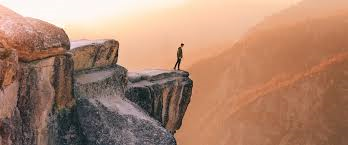 https://www.youtube.com/watch?v=Iuv__-nyO1M
NFI Vermont.  All rights reserved c 2017
[Speaker Notes: Video

Sometimes we think kids are being manipulative –]
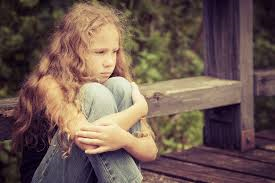 Break out – 2 minutes
[Speaker Notes: How do your view Anne’s situation now?]
Covert Behaviors as Antecedents
non-observable neurobiological impairments that contribute to social, emotional and behavioral challenges that can make antecedents difficult to determine.
[Speaker Notes: Interoceptive cues
Fear based responses
Reiterate need for survival]
Common Neurobiological Impairments
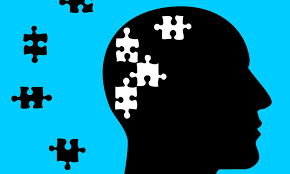 Relationally Reactive
Neurosequential healing
Over activated Limbic region
Compromised reward neurology
I am bad
Executive Functioning
[Speaker Notes: Relationships hurt but relationships have to heal
The brain develops from the bottom up so needs to heal from the bottom up
Sympathetic division of the ANS overactivated.  Neurologically disrespectful to focus on learning and survival at the same time.
Rewards don’t have durable impact and have less impact then neurotypically developed peers (neurochemical production/depletion).  Cortisol and adrenaline.  Dopamergic reward system impairment
Primary sense of self is rooted in shame
Inhibiting impulses, Working memory, cognitive flexibility]
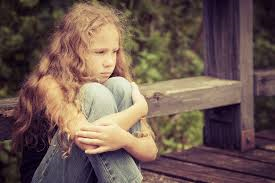 Break-out room:  2 minutes
[Speaker Notes: How do your view Anne’s situation now?]
Let’s not make things worse!
Preventative schedules in function-based plans
Mindfulness
Focus on relationship
Consequences
[Speaker Notes: Being proactive about things – antecedent measures in place
If the consequence is the teacher raising his or her voice, fear
If the consequence is for the teacher to send student out of the room, rejection and reenactment – relational reactivity.
Other examples of consequences?]
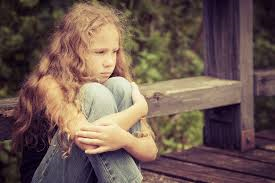 Name two response strategies and two antecedent strategies.

Think about replacement behavior skill building.
Break out – 5 minutes
[Speaker Notes: How do your view Anne now?  Name two response strategies and two antecedent strategies.  Replacement behavior skill building or response strategies.]
What’s your personal learning goal for this session?
In this session, think about:
What will you be able to implement?
How will you know you’re implementing it well?
How will your most vulnerable students benefit?
How will you/your team sustain what you’re implementing?
[Speaker Notes: Lauralee
Workshop description: Description:
Completing Trauma-Informed Functional Behavior Assessments

Students who have experienced developmental trauma often have complicated neurobiology that can confound the development and implementation of Behavior Support Plans (BSPs).  While it is important to examine the function of a student’s behavior when developing a plan, when working with students who have been traumatized, reframing behavioral motivation as a means to seek safety and/or avoid danger is the first step in including trauma-responsive practices in order to establish a safe, predictable, positive, and consistent learning environment.  In this workshop, participants will develop an “alternative behavior lens” that incorporates key trauma-responsive elements.  In addition, participants will increase their understanding of non-observable neurological impairments that contribute to social, emotional and behavioral challenges that can make antecedents difficult to determine.  Finally, participants will learn methods to prevent consequences from intensifying behavior by better understanding common challenges students who have experienced developmental trauma face, such as compromised reward neurology, relational challenges, power and control issues, difficulty abstracting to the future, etc.]
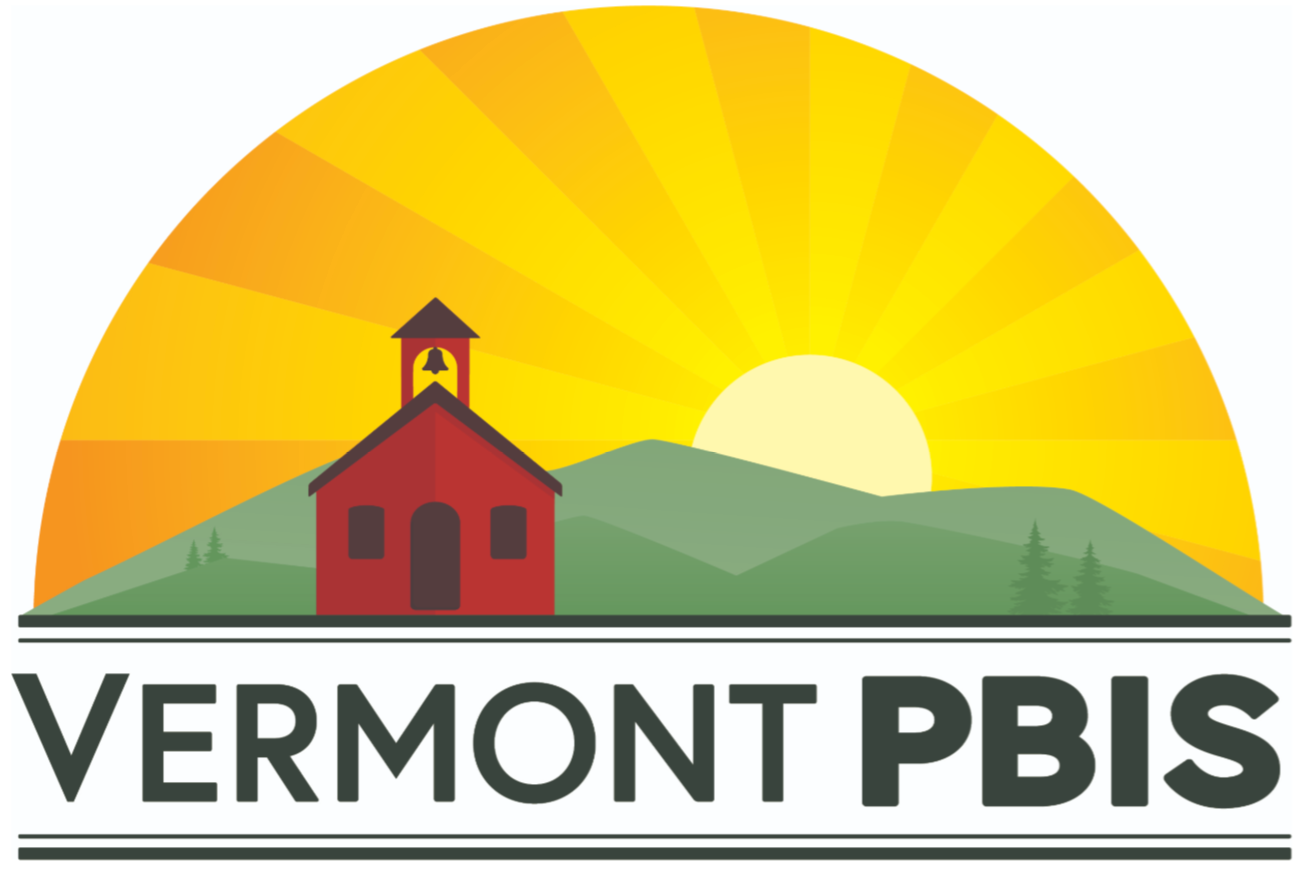 THANK YOU!